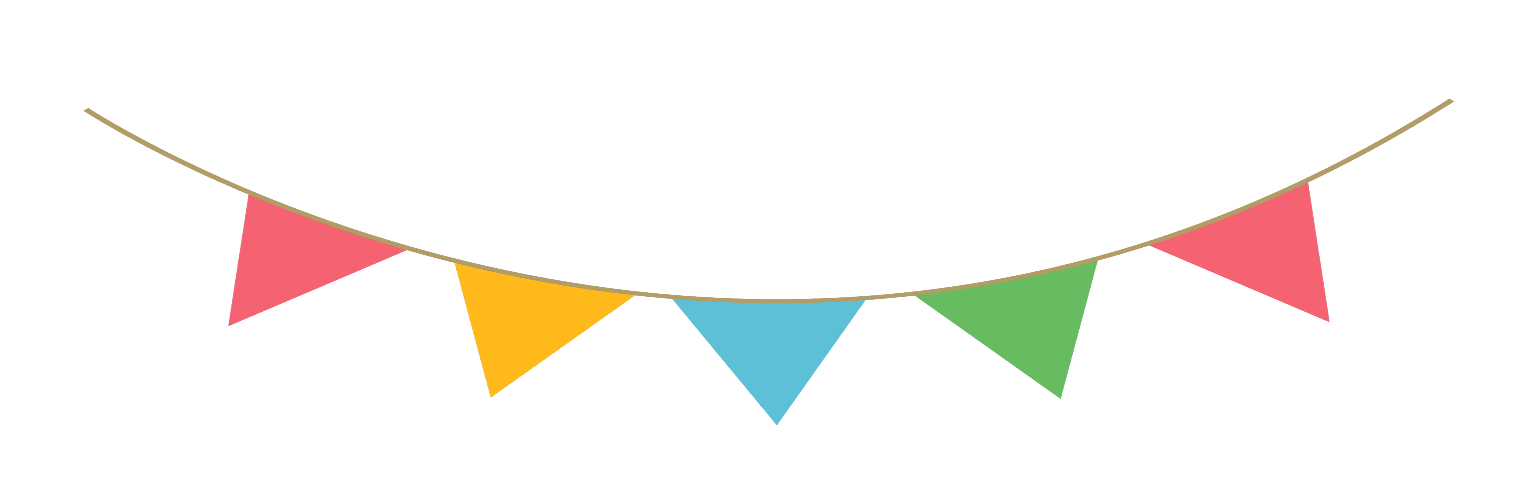 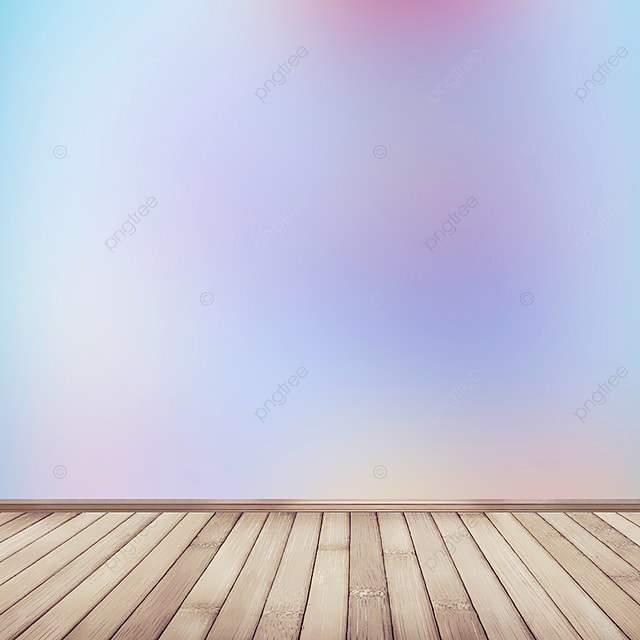 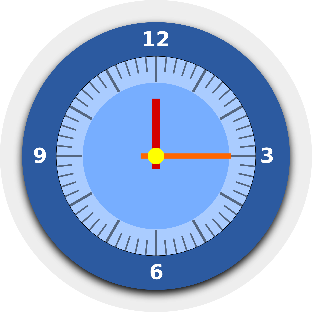 القوانين الصفية
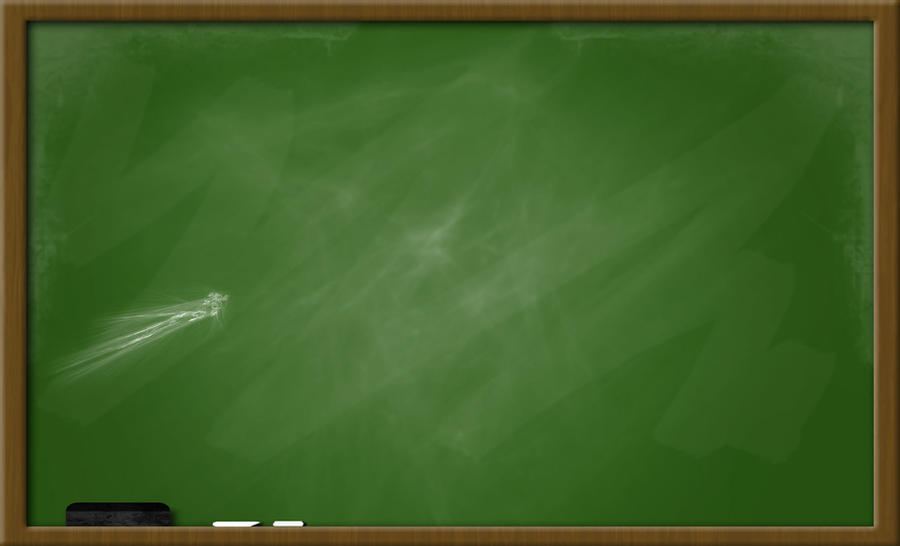 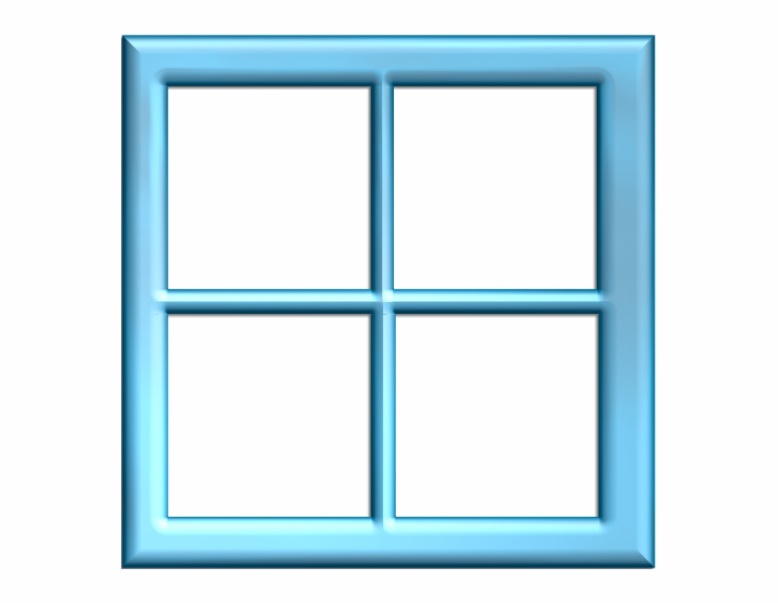 درسنا اليوم :خاصية التوزيع
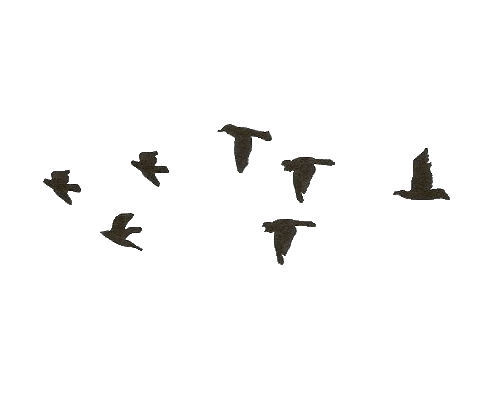 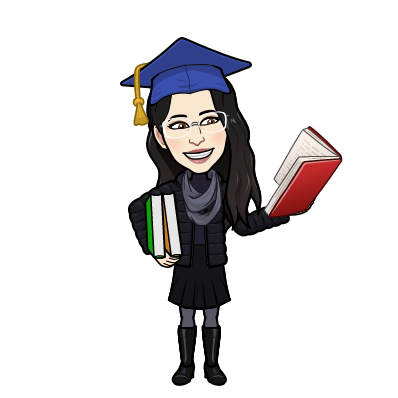 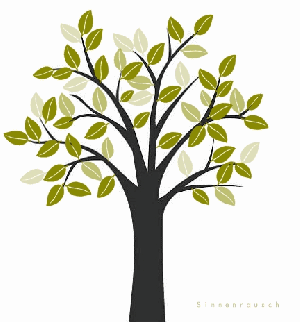 أهداف الدرس
المفردات
تمهيد
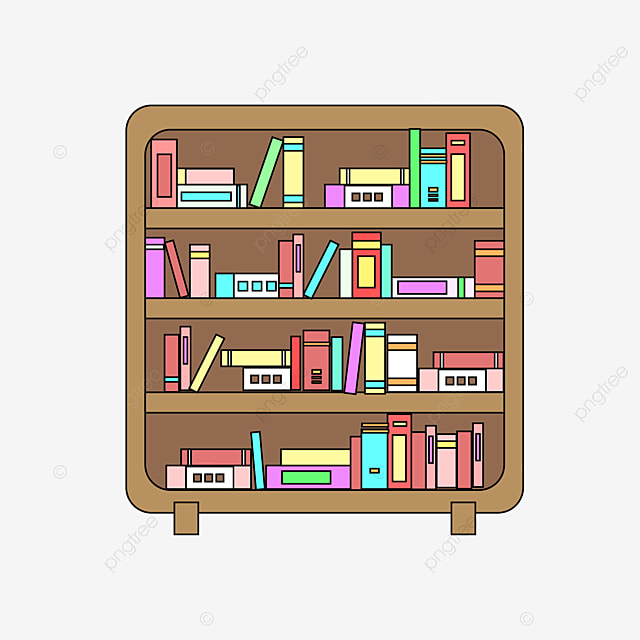 تدريبات
نشاط تفاعلي
أمثلة
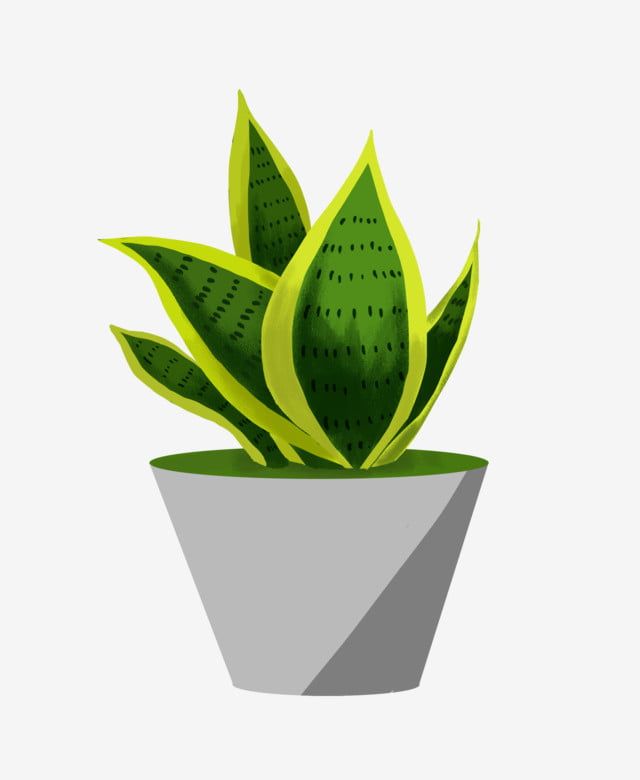 شكر وتقدير
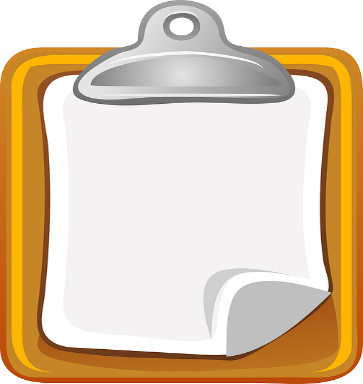 سجل الحضور
القوانين الصفية
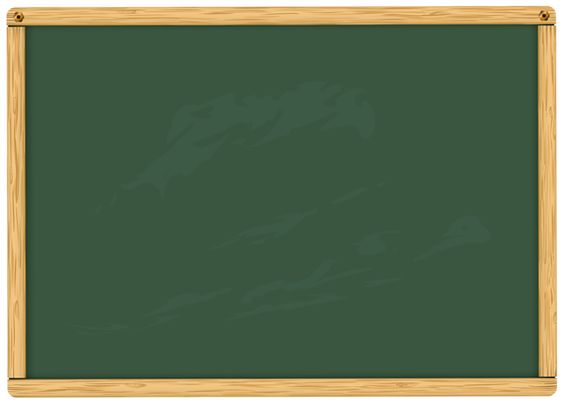 عدم مقاطعة المعلمة عندما تتحدث
رفع اليد عند الإجابة
احترام المعلمة والزميلات
احترام موعد الحصص
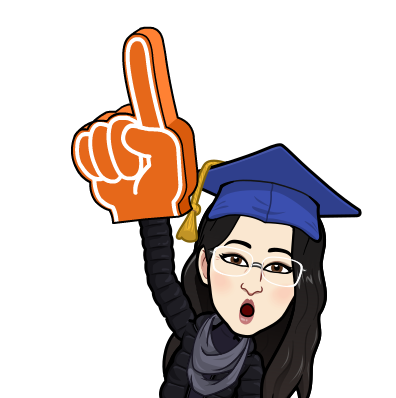 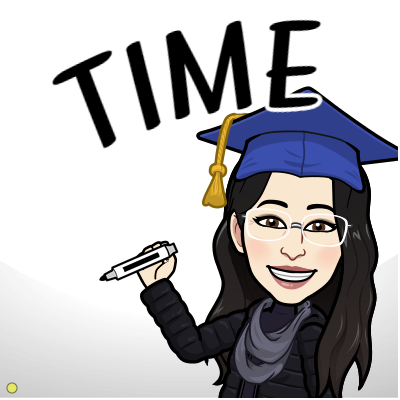 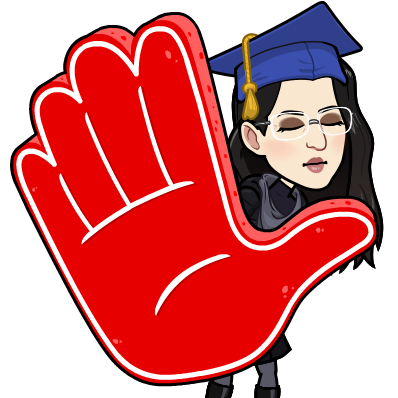 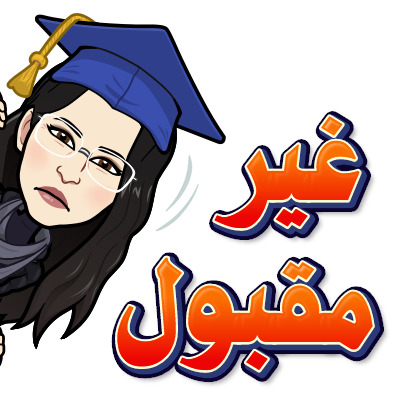 إحضار الكتاب والقلم 
استعدادا للحصة
التركيز مع الشرح
الاهتمام بالواجبات
الأمانة وعدم الغش
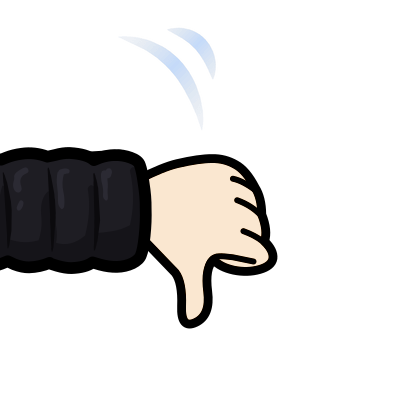 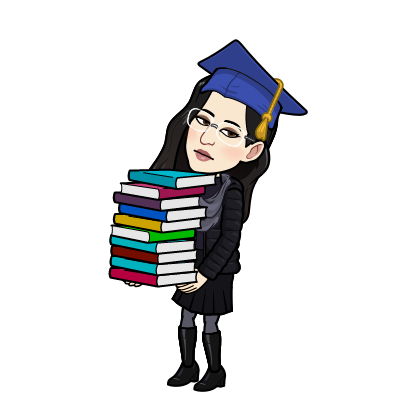 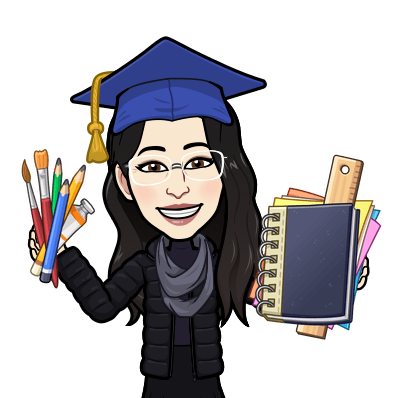 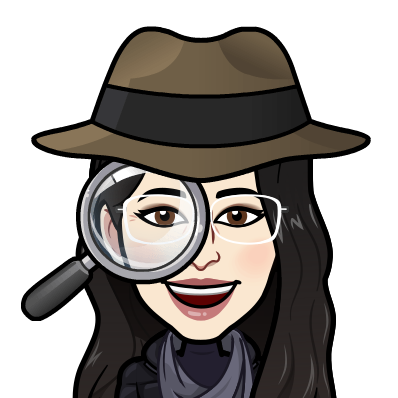 شكر وتقدير
خامس
الحاصلات على درجات كاملة في الرياضيات
ألمى الطباع
جنى العرفج
راما خالد
رنا القحطاني
شادن الشهري
لمار بشير
مريم مكي
ميرال مهند
ندى القحطاني
نورة التميمي
الجوهرة القحطاني
بدور الأمير
دارين عماد
زينة قشوع
بيان حسن
ريان أنس
شذا الغامدي
ود باطوق
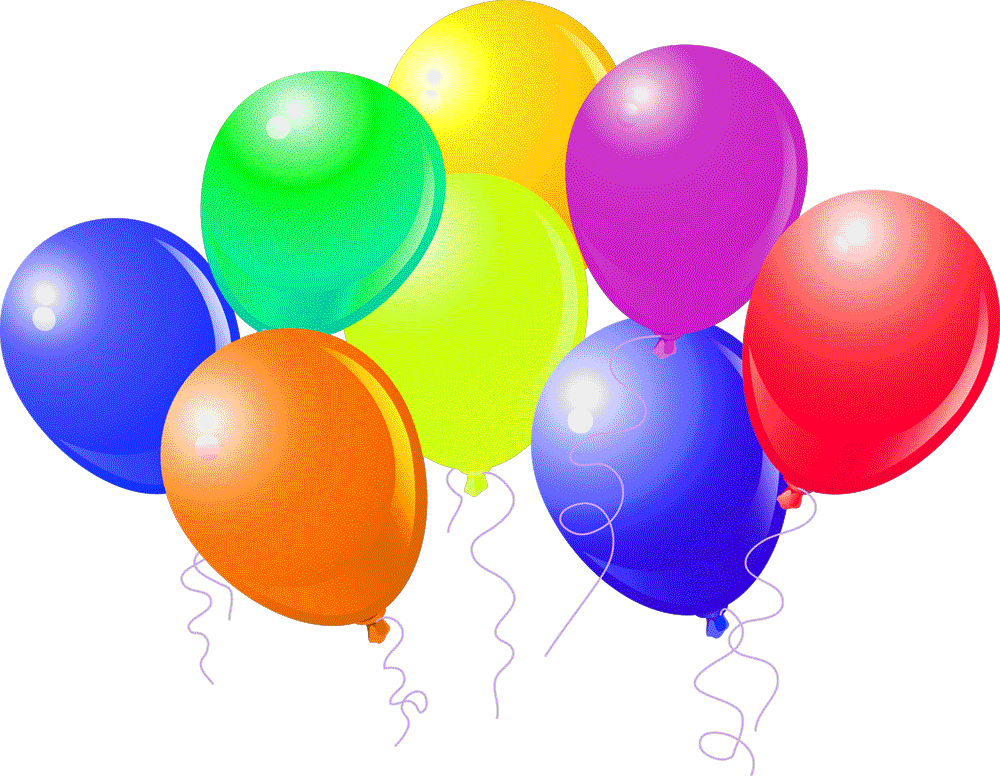 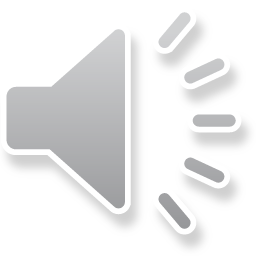 المهام التعاونية
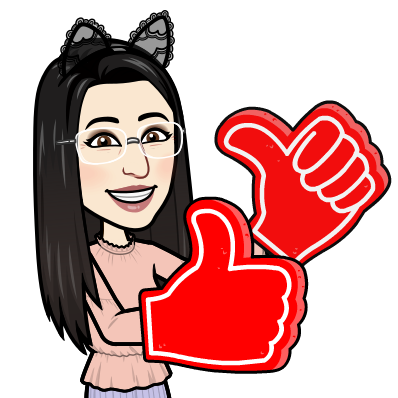 1   قائدة
2   قارئة
3   كاتبة
4  مراجعة
5  مسؤولة الهدوء والوقت
6   مسؤولة الأدوات
مراجعة
سريعة 
جدول الضرب
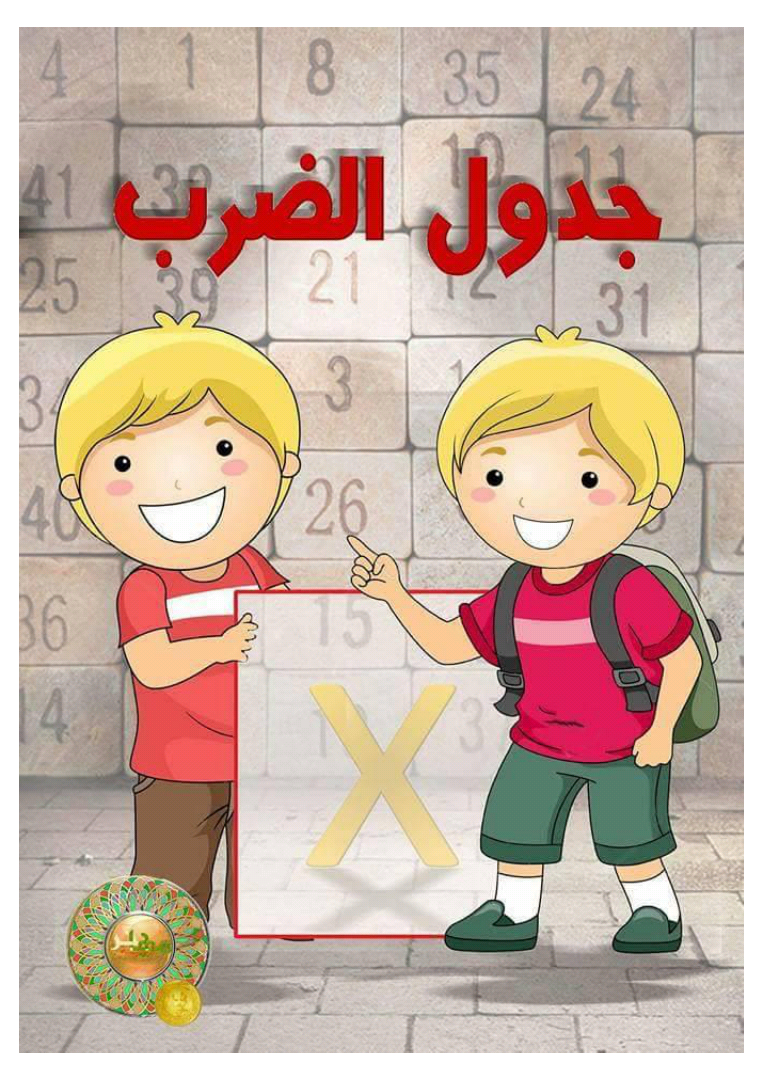 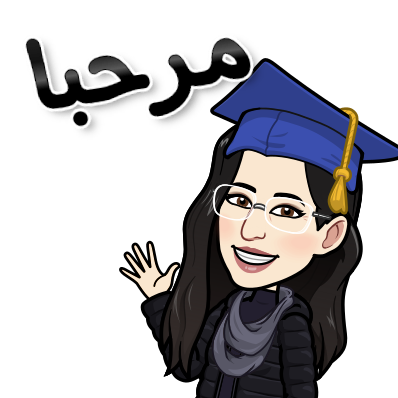 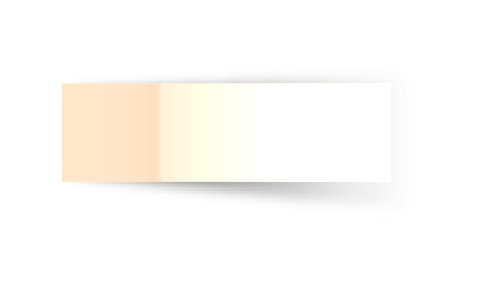 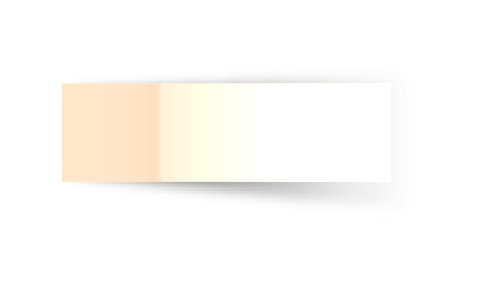 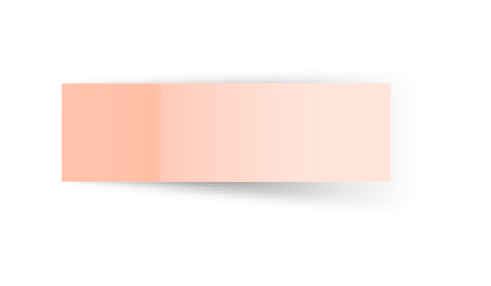 مراجعة الواجب
فكرة الدرس
تشويقة
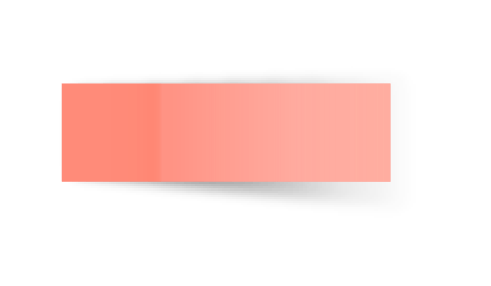 أمثلة
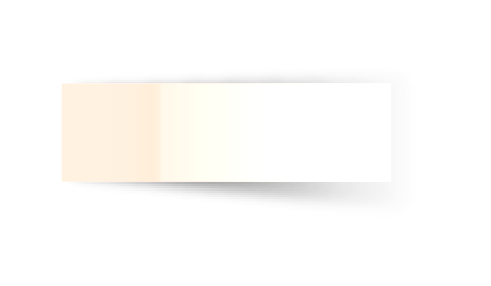 تدريبات
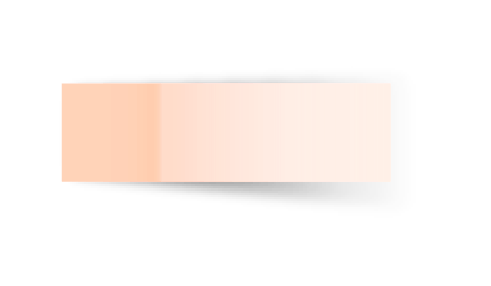 المفردات
محتويات 
درس اليوم
خاصية التوزيع
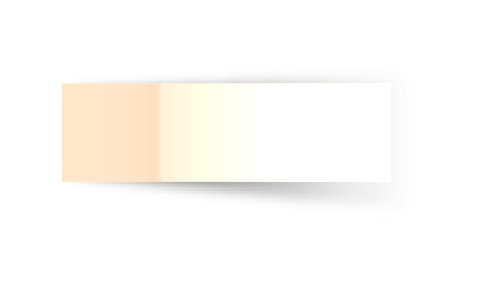 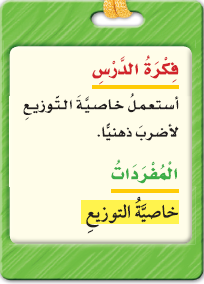 فكرة الدرس
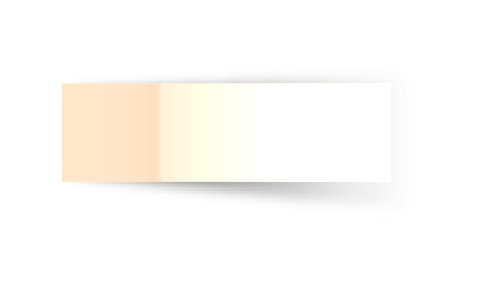 المفردات
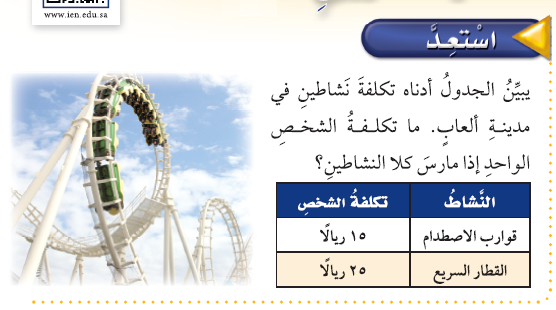 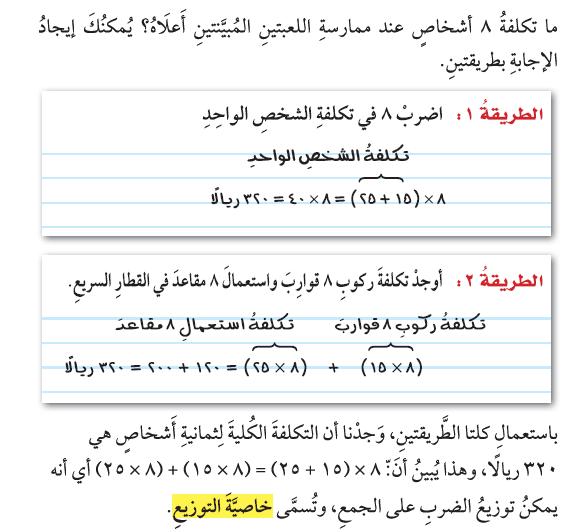 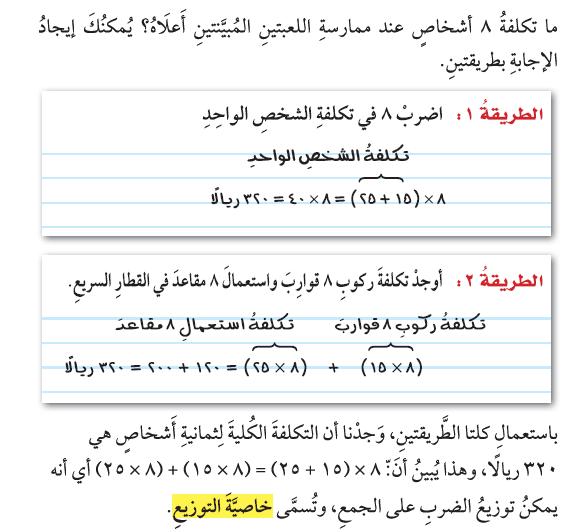 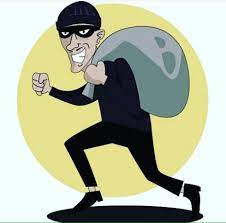 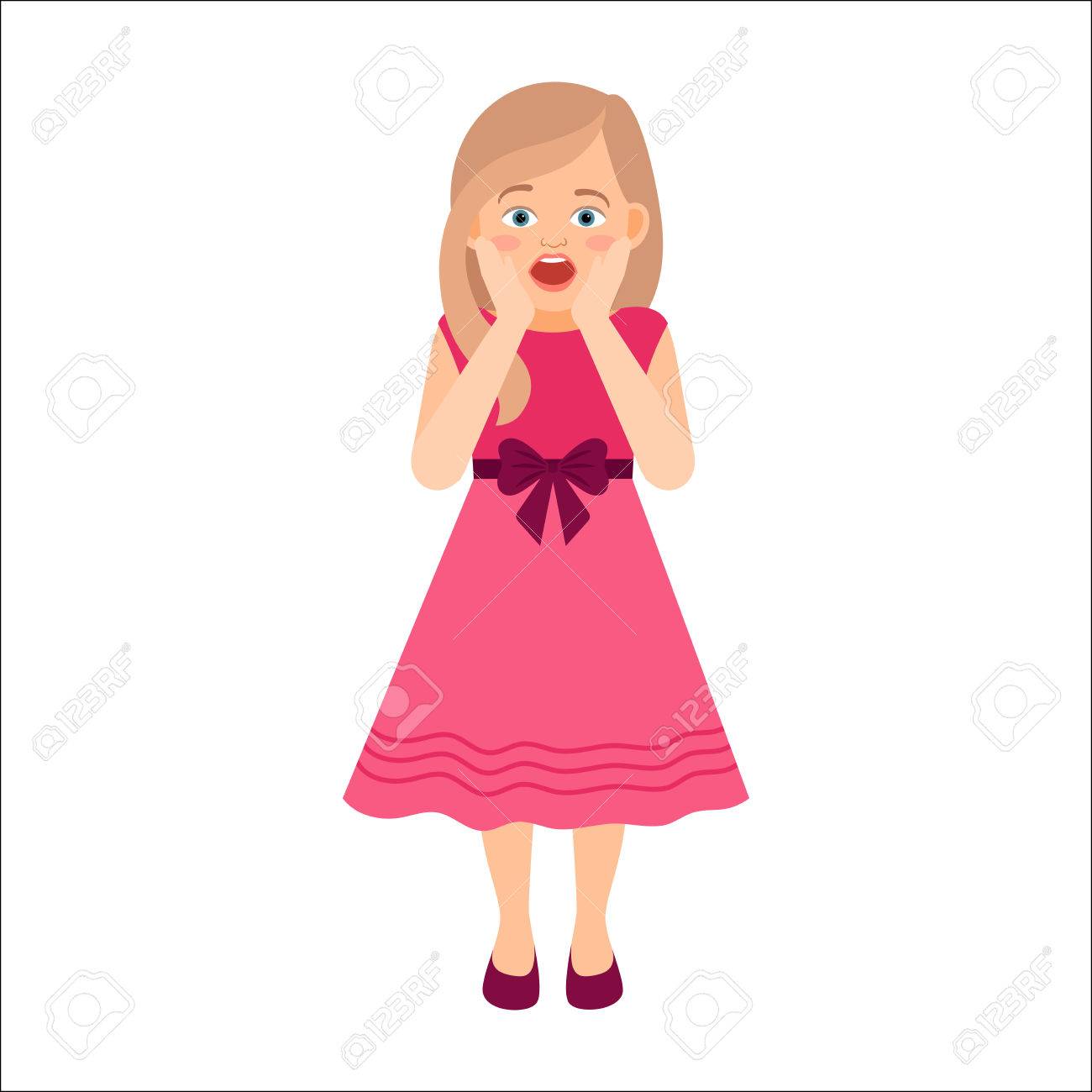 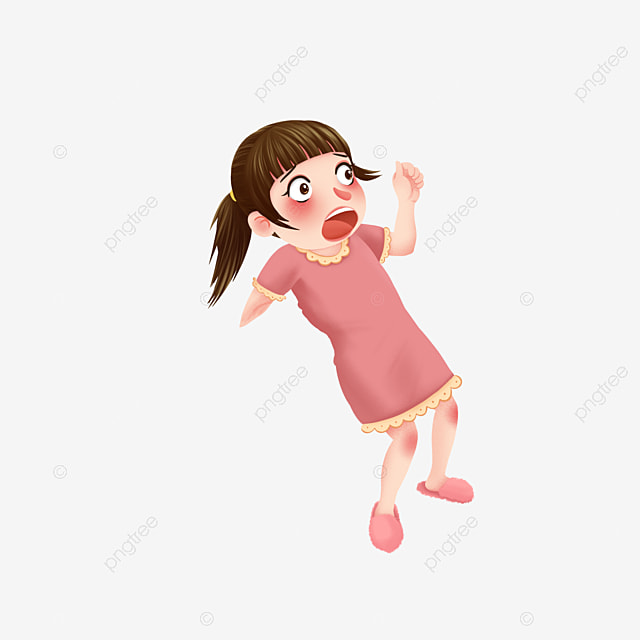 )
(
×
+
اللص يضرب الأول ثم يضرب الثاني
في خاصية توزيع الضرب على الجمع
توضيح الخاصية
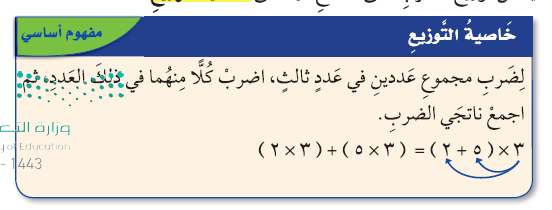 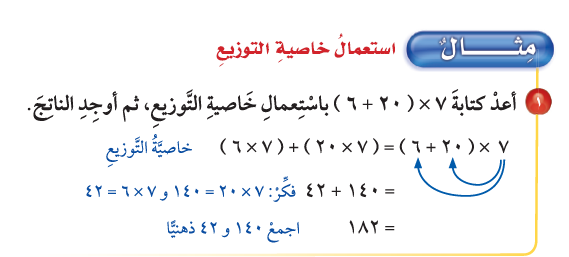 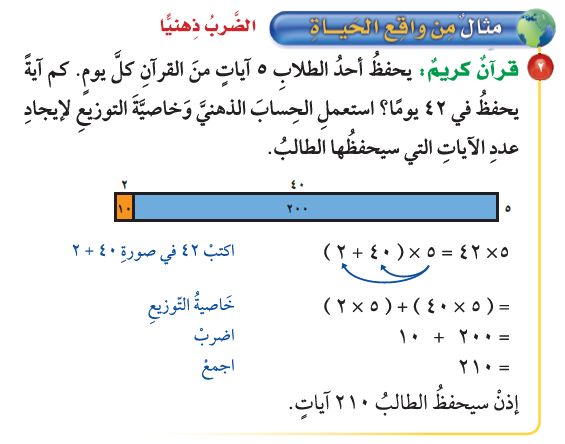 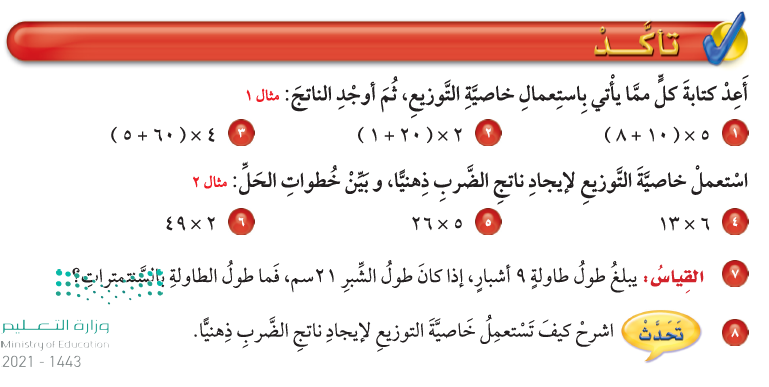 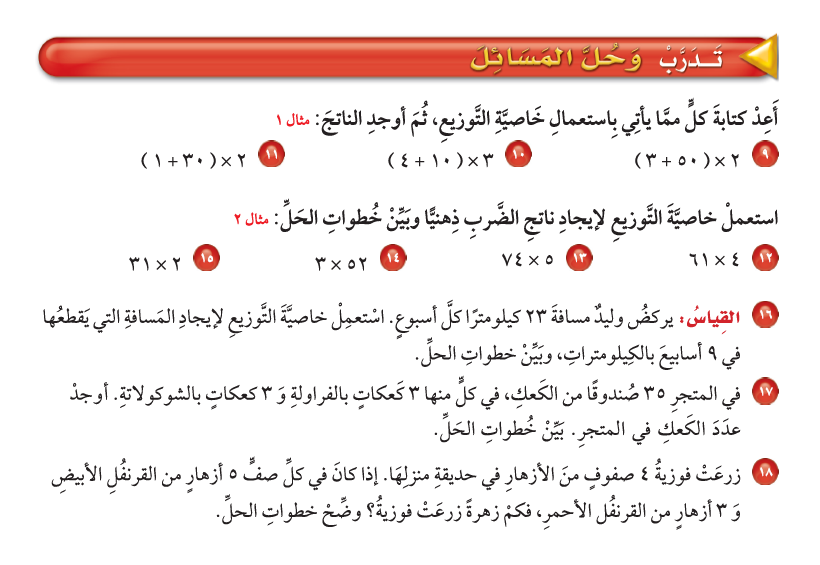 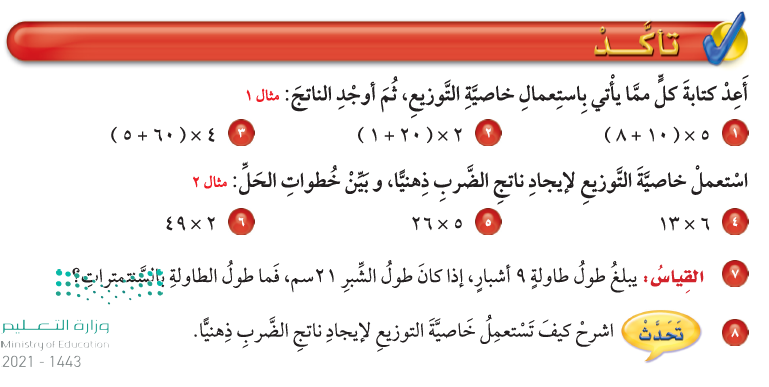 نشاط :تعاوني
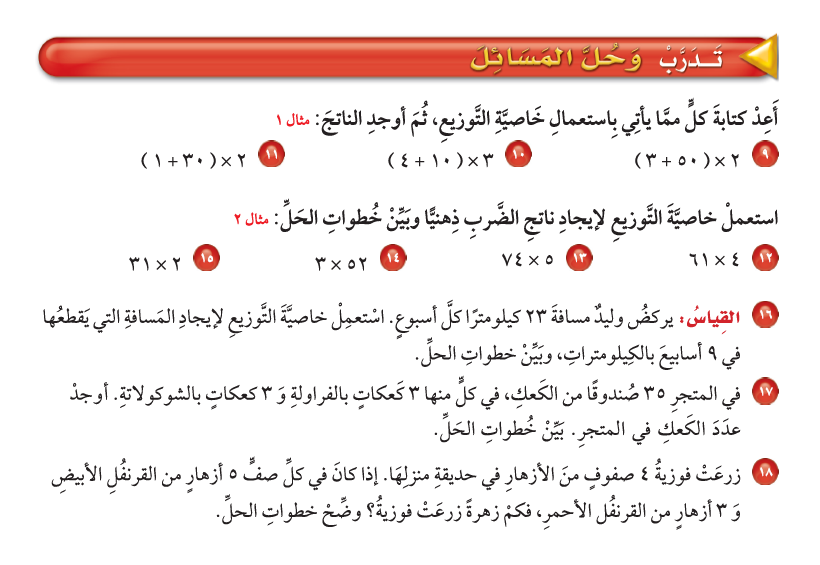 نشاط :تعاوني
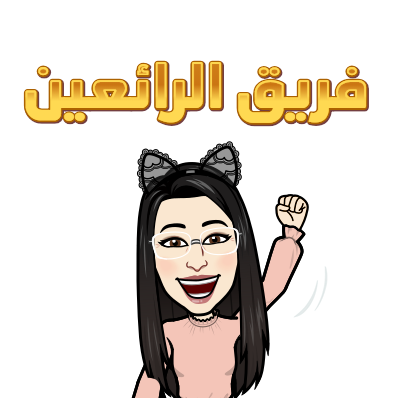 تقييم العمل التعاوني
غرد على حائط تويتر
ماذا تعلمت اليوم
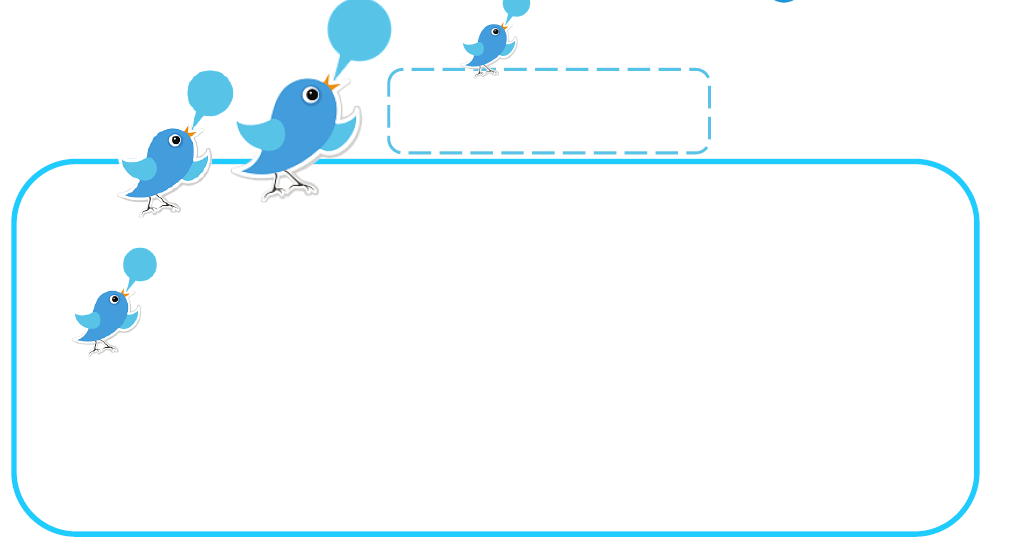 نشاط :تعاوني
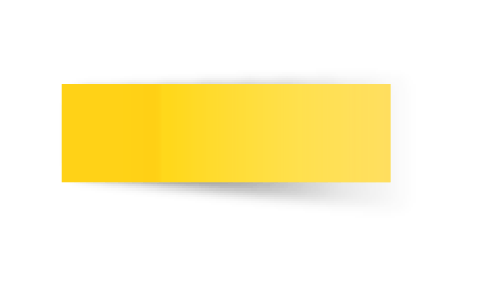 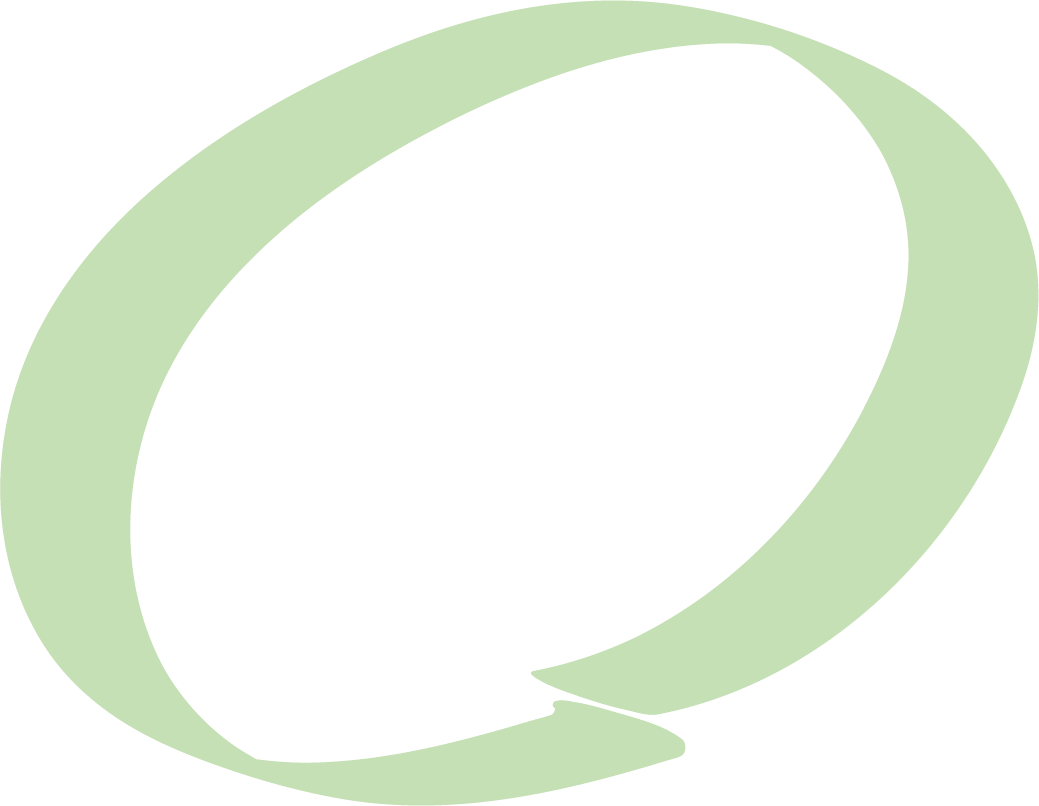 ختاماً
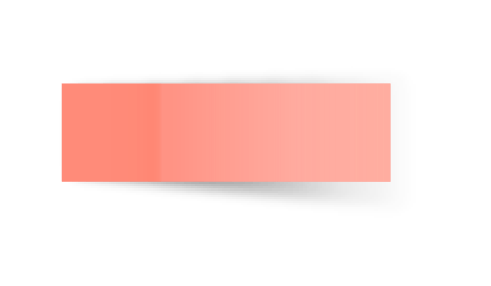 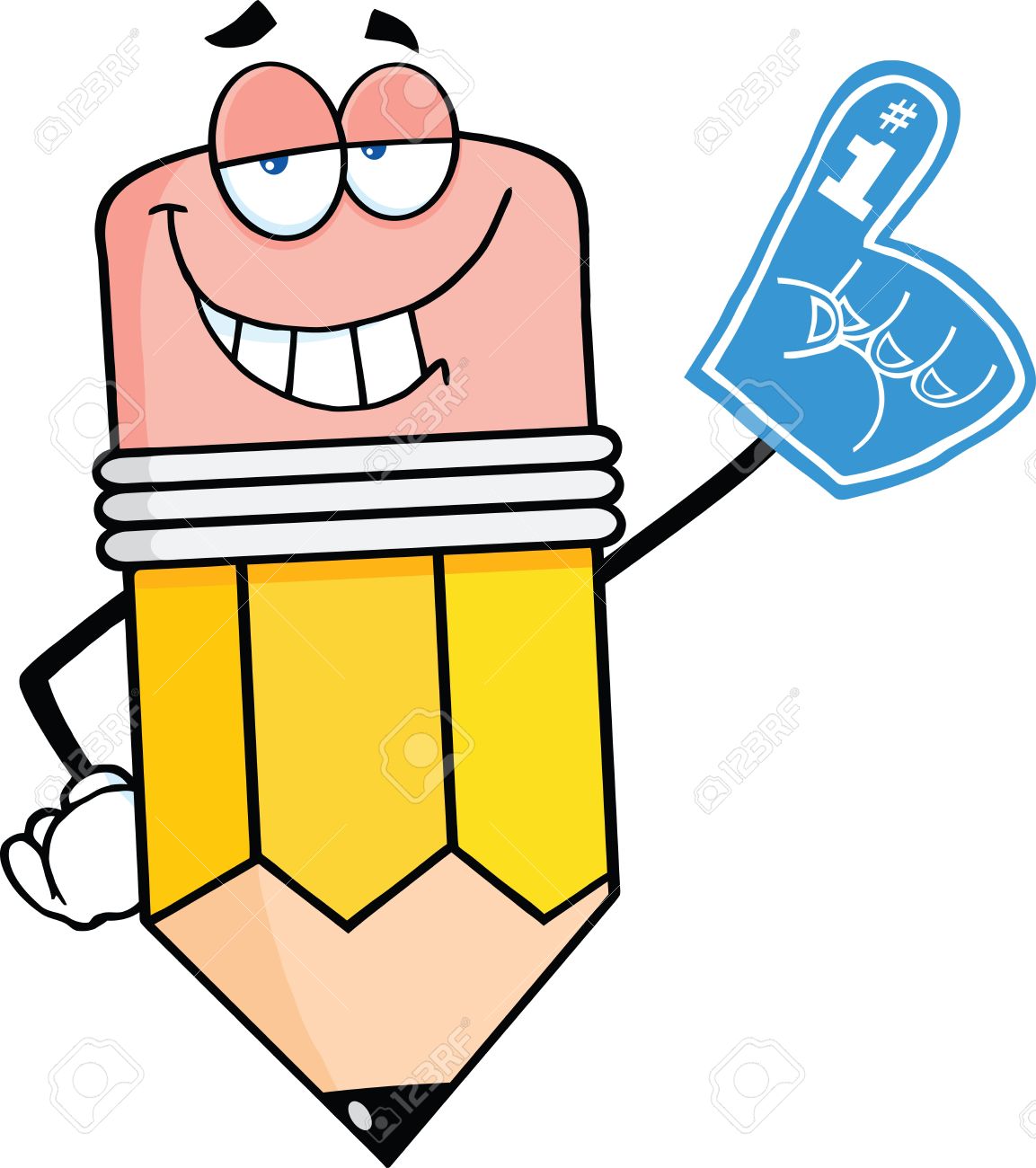 حل واجب المنصةالكتابة في المطوية
إعداد: هبة المزيد                                    https://t.me/hebamaz
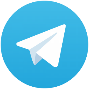